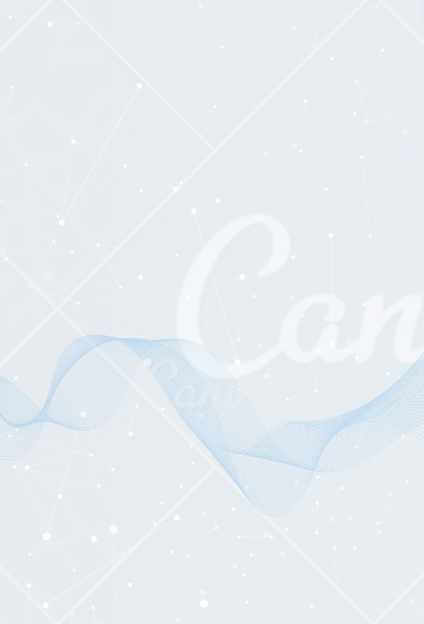 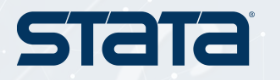 Topic: Stata’s Capabilities For Frontier Efficiency Assessment
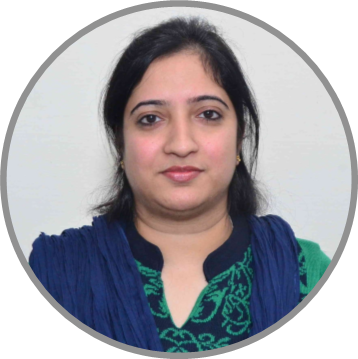 Abstract :
The development of a comprehensive suite of packages and commands within Stata has empowered researchers to conduct frontier efficiency and productivity assessments effectively.

                                      
                                          Presented By
Dr. Rachita Gulati
Associate Professor (Economics), Department of Humanities and Social Sciences
Indian Institute of Technology Roorkee Uttarakhand, India
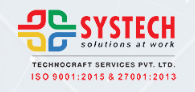 Points to Discuss
Nonparametric approaches (DEA, FDH)  Parametric approaches (SFA, TFA, RTFA)  Technical efficiency (TE)
Radial vs. Non-radial TE measures
Orientations in DEA(Input and Output Orientations)
Returns-to-Scale Assumptions
Efficiency  Measurement  Approaches
Productivity  Estimation and  Decomposition
Malmquist Productivity Index (MPI)
Malmquist Luenberger Productivity Index (MLPI)
India Stata User Meeting 2023_Rachita Gulati
2
30/11/2023
Production technology
Inputs:
x  (x1, x2 ,..., xm )
Output:
y  ( y1, y2 ,..., ys )

Feasible production  plan, if y can be  produced from x
T   x, y  : y can be produced from x
Single-input and single-output  case
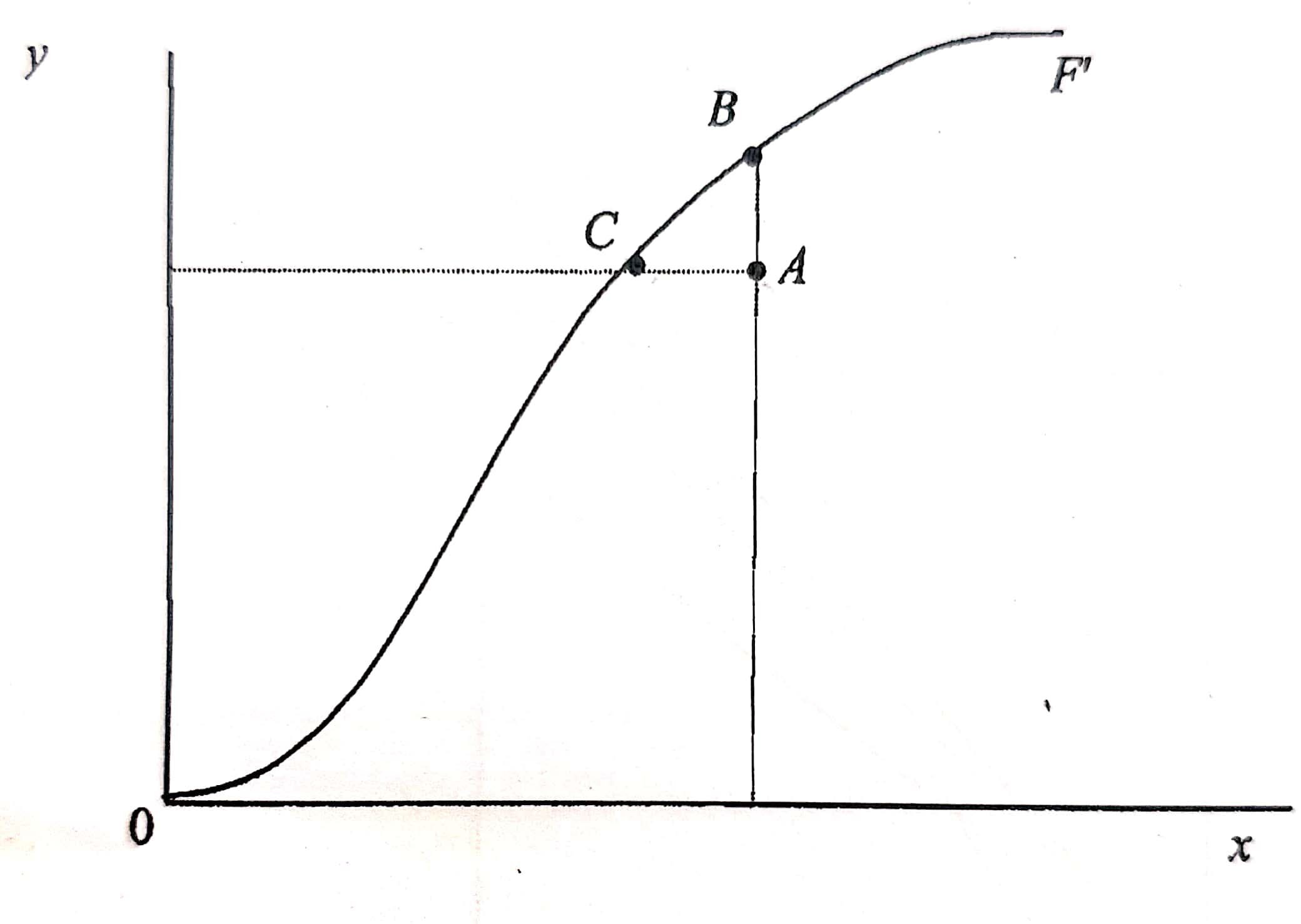 Orientations in  efficiency  measurement  Input-oriented  Output-oriented
India Stata User Meeting 2023_Rachita Gulati
3
30/11/2023
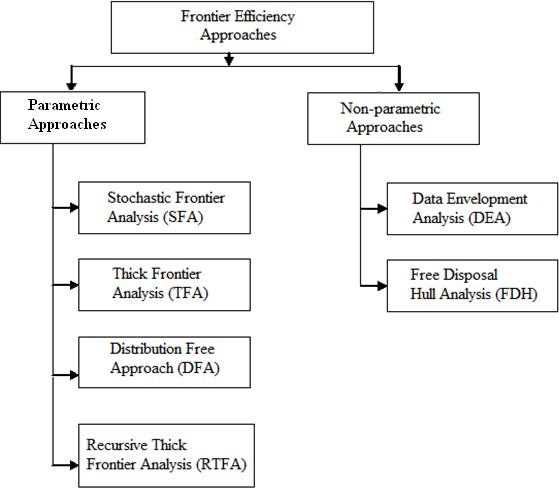 Two popular approaches
Here, we are trying to  assess Stata’s  capabilities in efficiency  and productivity  estimation using these  two popular  approaches.
India Stata User Meeting 2023_Rachita Gulati
4
30/11/2023
Efficiency and Productivity Models
Technical Efficiency Models  DEA-based
Charnes, Cooper, Rhodes (CCR) (1978) Model
Banker, Charnes, Cooper (BCC) (1984) Model
Slacks and RTS-based Estimation
Directional Distance Function (DDF) Model (Radial and Nonradial)  (Chung et al., 1997)
SFA-based
Stevenson (1980) Model
Meeusen and Van den Broeck (MB) (1977)
Aigner et al. (1977) Model

Productivity Change Models
Malmquist Productivity Index (MPI)
Malmquist Luenberger Productivity Index (MLPI)
India Stata User Meeting 2023_Rachita Gulati
5
30/11/2023
Efficiency vs. Productivity
Decision making units (DMUs) are used to describe the  production entity responsible for turning inputs into  outputs in instances when the firm may not be entirely  appropriate, like power plants, schools, banks, states or  countries, etc.
j  1, 2,..., n
Productivity is a ratio of output to input  Productivity= output/input

Efficiency is a relative concept
Efficiency= productivity/maximum productivity
India Stata User Meeting 2023_Rachita Gulati
6
30/11/2023
Data Envelopment Analysis (DEA)
DEA is a data-oriented and non-parametric based frontier approach
First originated by Charnes, Cooper and Rhodes (CCR) (1978)

Charnes, A., Cooper, W.W., and Rhodes, E. (1978), “Measuring efficiency of decision making  units”, European Journal of Operational Research, 2, 429-444.


CCR generalized Farrell’s (1957) radial measure of technical efficiency to  multiple input, multiple-output cases.

Farrell, M. J., (1957), “The measurement of productive efficiency”, Journal of the Royal  Statistical Society, Series A, Vol.120, No. 3, pp. 253-290.


DEA	is	a	non-parametric,	frontier-based	approach	for	measurement	of  efficiency and productivity.
India Stata User Meeting 2023_Rachita Gulati
7
30/11/2023
I. Charnes, Cooper and Rhodes (CCR) (1978)
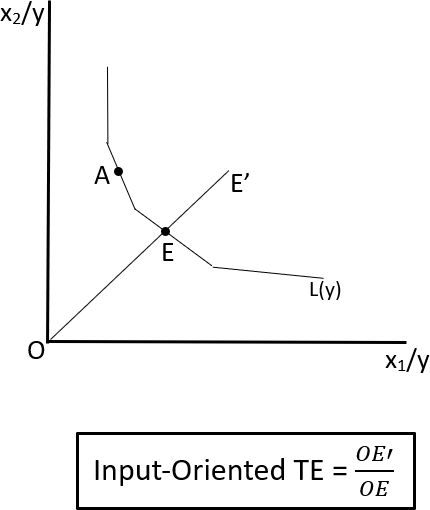 CCR gives information on the technical efficiency  (TE) of a unit using Shephard’s distance function

Assumptions:
Constant Returns to Scale
Strong disposability of inputs and outputs
Convexity of Production Possibility Set

Two distinct variants of the CCR model-

Input-oriented CCR (CCR-I

Output-Oriented CCR (CCR-O)
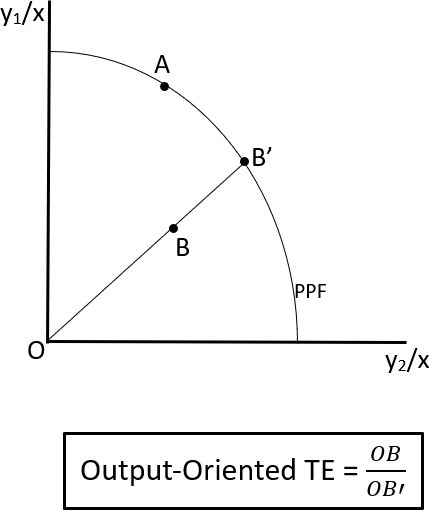 India Stata User Meeting 2023_Rachita Gulati
8
30/11/2023
CCR Model
Consider n production units (j=1,…..,n)
x vector of inputs (where xij is quantity of ith input (i=1,….m)
y vector of outputs (where yrj is the quantity of rth output (r=1,….,s).
Maximum possible  (radial) contraction in  inputs
India Stata User Meeting 2023_Rachita Gulati
9
30/11/2023
India Stata User Meeting 2023_Rachita Gulati
10
30/11/2023
CCR Model: Application in Stata
Technical information:
Stata 11.2 and above installation required (Badunenko and Mozharovskyi,  2016))
Badunenko, O., and Mozharovskyi, P. (2016). Nonparametric frontier analysis using Stata. Stata Journal, 16(3),  550–589.

Syntax
teradial outputs = inputs (ref outputs = ref inputs) if in, rts (rtsassumption) base  (basetype) ref(varname) tename(newvar) noprint

Specification

outputs = list of output variables  inputs = list of input variables
rts (rtsassumption) = specifies the returns to scale assumption. Use rts(crs) for CRS,  rts(nirs) for NIRS and rts(vrs)for VRS
base (basetype) = specifies the type of optimization. Use base(output)for output-  oriented measure and base(input) for input-oriented measure
tename(newvar) = creates newvar containing the radial measures of technical  efficiency
India Stata User Meeting 2023_Rachita Gulati
11
30/11/2023
Contd…
Syntax for CCRI and CCRO
teradial outputs = inputs (ref outputs = ref inputs), rts (rtsassumption) base  (basetype) tename(newvar)
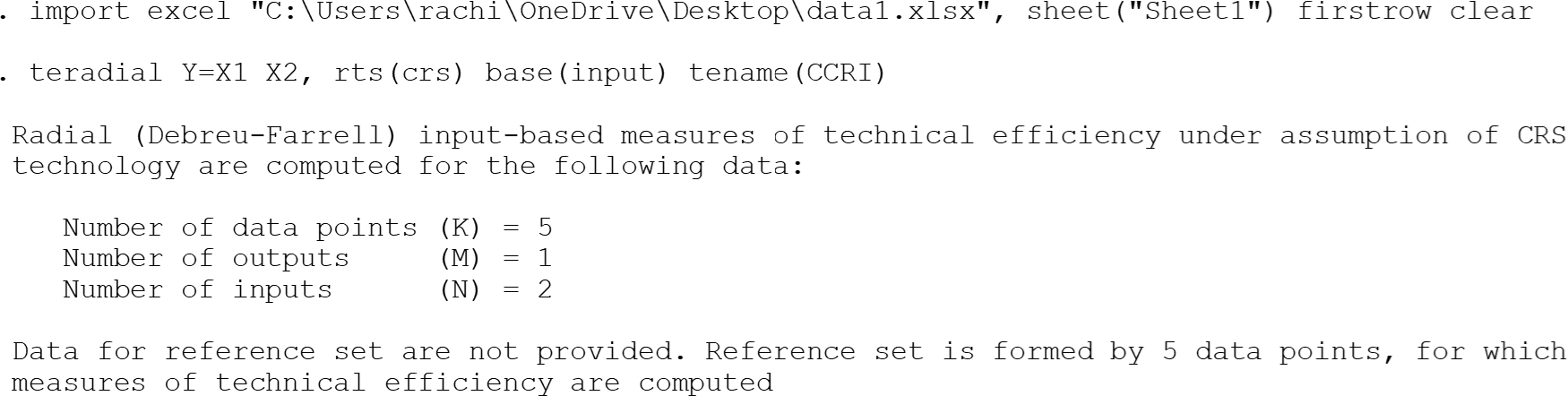 . teradial Y=X1 X2, rts(crs) base(output) tename(CCRO)
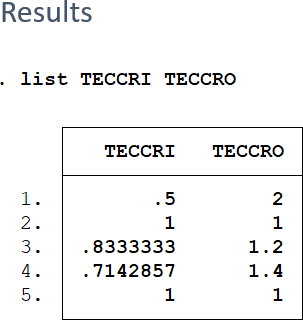 India Stata User Meeting 2023_Rachita Gulati
12
30/11/2023
II. Banker, Charnes and Cooper (BCC) (1984) Model
Banker et al. (1984) as an extension of the CCR Model.
Based on the variable returns to scale
Banker, R. D., Charnes, A., & Cooper, W. W. (1984). Some Models for Estimating Technical  and Scale Inefficiencies in Data Envelopment Analysis. Management Science, 30(9), 1078–  1092.
Two variants: BCC-I and BCC-O
BCC Model: Application in Stata
Syntax
teradial outputs = inputs (ref outputs = ref inputs) if in , rts (rtsassumption) base  (basetype) ref(varname) tename(newvar) noprint

Here, specify ‘vrs’ in rts()

Specification

outputs = list of output variables  inputs = list of input variables
rts (rtsassumption) = specifies the returns to scale assumption. Use  rts(crs) for CRS, rts(nirs) for NIRS and rts(vrs)for VRS
base (basetype) = specifies the type of optimization. Use base(output)for output-
oriented measure and base(input) for input-oriented measure  tename(newvar) = creates newvar containing the radial measures of technical  efficiency
India Stata User Meeting 2023_Rachita Gulati
14
30/11/2023
BCC Model: Application in Stata
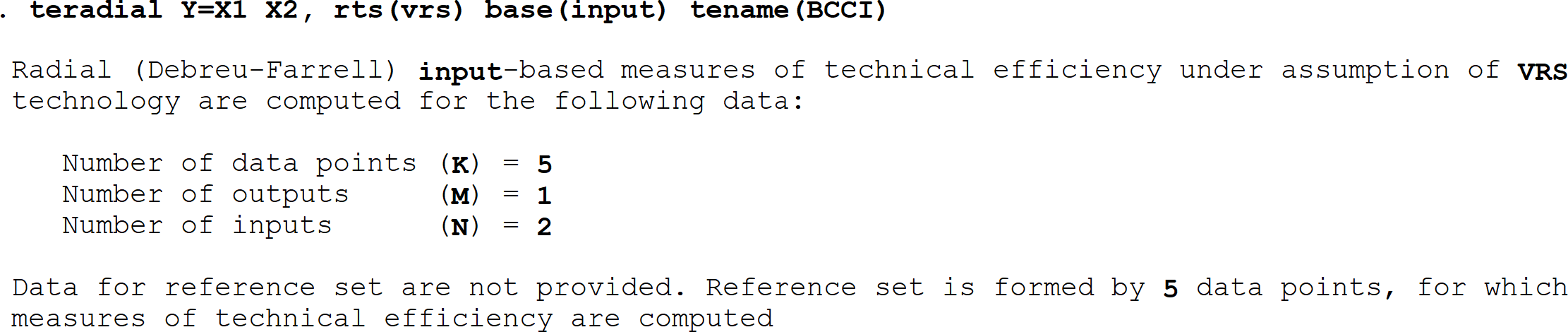 . teradial Y=X1 X2, rts(vrs) base(output) tename(BCCO)
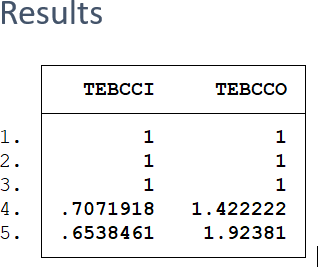 India Stata User Meeting 2023_Rachita Gulati
15
30/11/2023
Computation of slacks and RTS properties
 * =	
min	(Objective)
o
 ,  ,s ,s
j
subject to
j xij   s    xio
j 1
j yrj   s   yro
j 1
s , s , j   0
n
i  1, 2,..., m;
(Input)
n
r  1, 2,..., s;
(Output)
j  1, 2,..., n
(Non-negativity)
India Stata User Meeting 2023_Rachita Gulati
16
30/11/2023
dea: command
Alternative command, to obtain efficiency and slacks
Ji, Yong-Bae and Choonjoo Lee (2010), “Data envelopment analysis”, Stata Journal 10(2): 267-  280.

st0193.pkg
dea ivars = ovars [if] [in] [, rts(crs | vrs | drs | nirs) ort(in | out)  stage(1 | 2) trace saving(filename)]

where the options are:

rts(crs|vrs|drs|nirs) specifies the returns to scale. The default is rts(crs)
ort(in|out) specifies the orientation. The default is ort(in)
stage(1|2) specifies the way to identify all efficiency slacks. The default is stage(2)  trace save all sequences and results from Results window to dea.log  saving(filename) save results to filename.
India Stata User Meeting 2023_Rachita Gulati
17
30/11/2023
dea: command
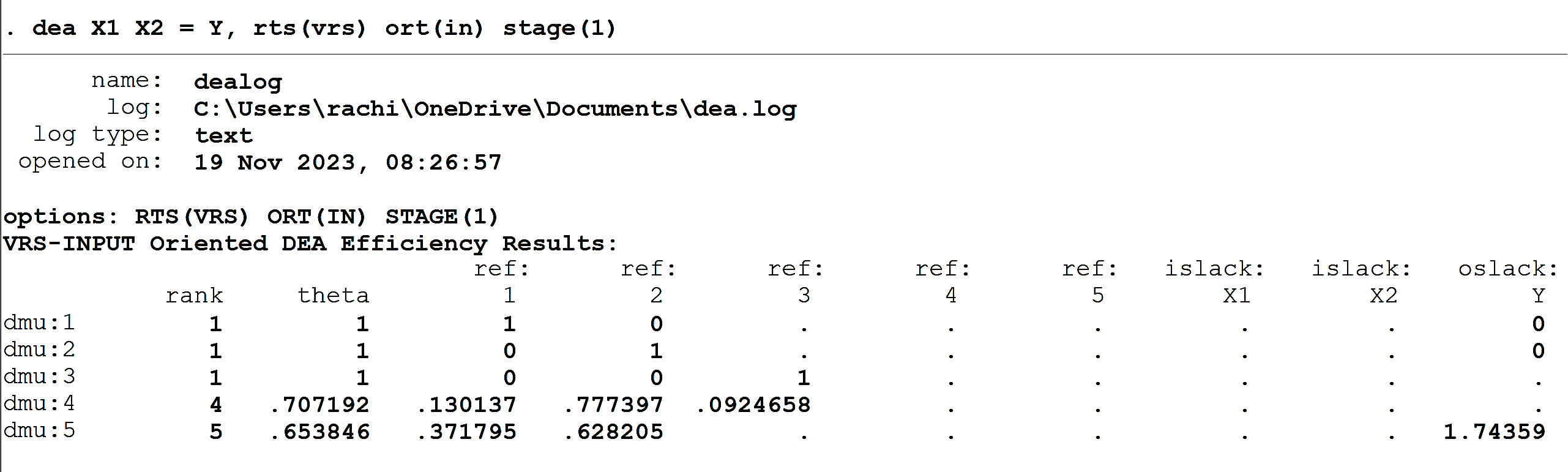 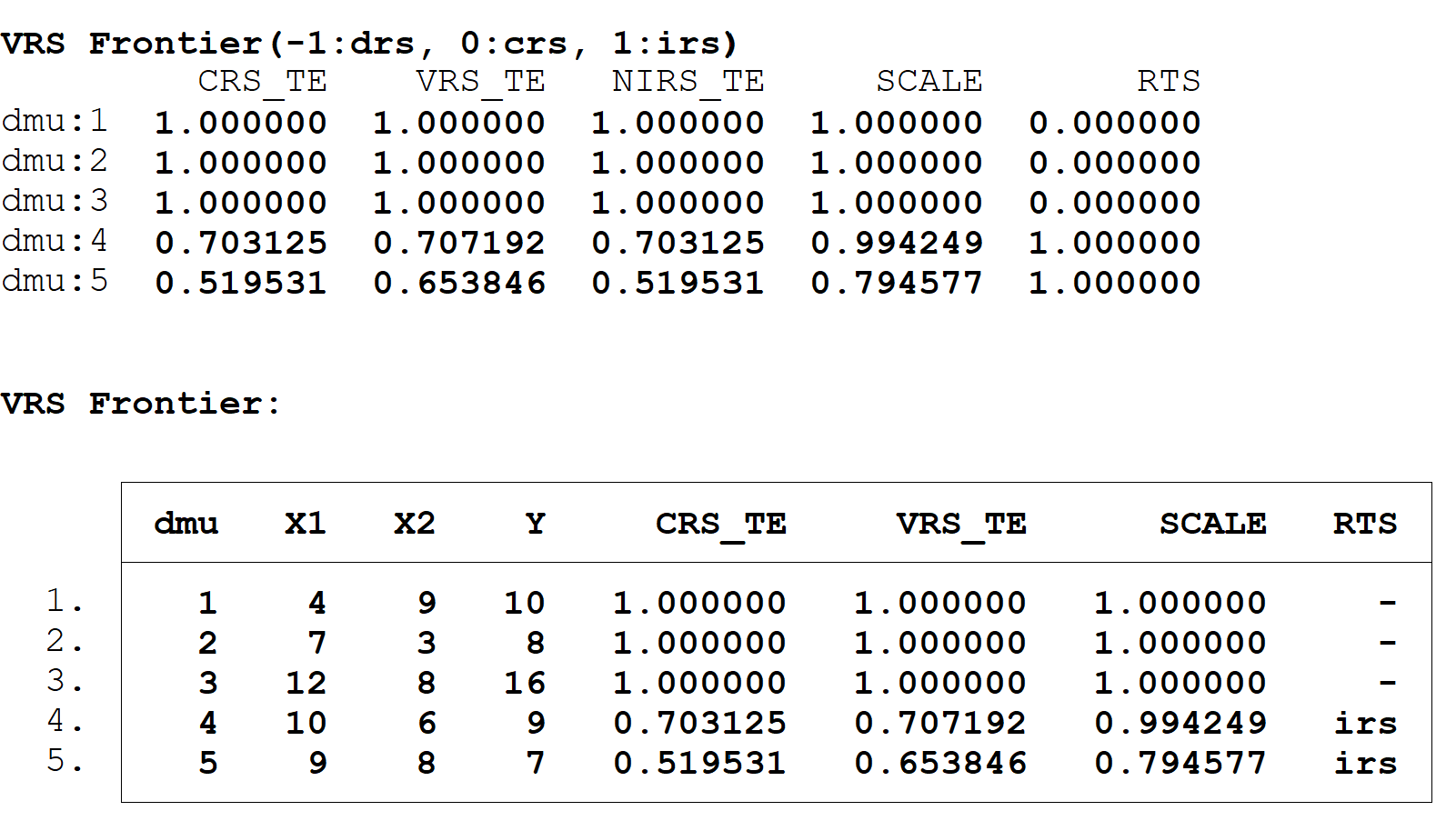 India Stata User Meeting 2023_Rachita Gulati
18
30/11/2023
III. Directional Distance Function (DDF)
Chung et al. (1997) developed this model
Simultaneous adjustment of undesirable inputs and outputs along with the  desirable inputs and outputs.
Chung, Y. H., Fare, R., & Grosskopf, S. (1997). Productivity and undesirable outputs: a  directional distance function approach. Journal of Environmental Management, 51, 229–  240.
Weak disposability of undesirable output.
Radial DDF Model
India Stata User Meeting 2023_Rachita Gulati
19
30/11/2023
DDF-DEA model: Application in Stata
Technical information: st0665.pkg, Available for Stata 16 and above  installation required (Wang et al., 2022)
Wang, D., Du, K., & Zhang, N. (2022). Measuring technical efficiency and total factor  productivity change with undesirable outputs in Stata. Stata Journal, 22(1), 103–124.
India Stata User Meeting 2023_Rachita Gulati
20
30/11/2023
DDF-DEA Model: Application in Stata
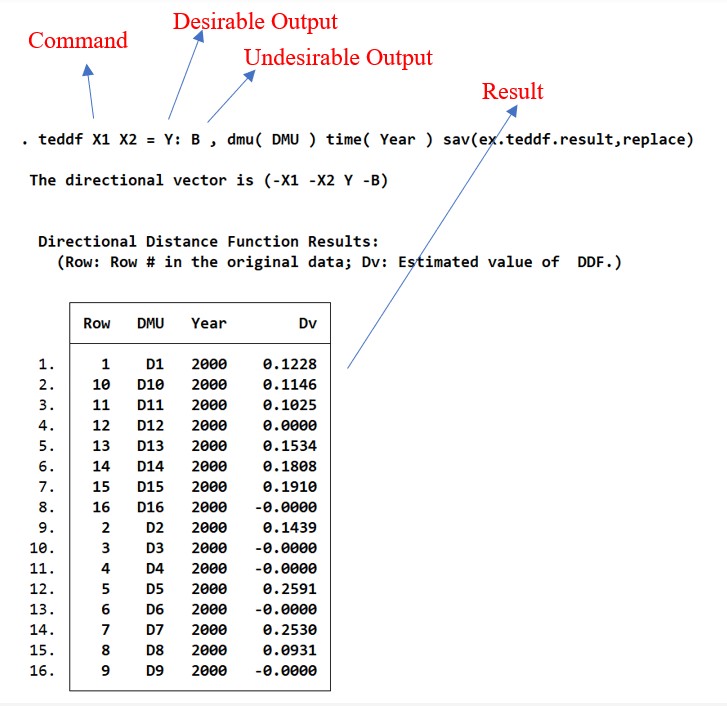 India Stata User Meeting 2023_Rachita Gulati
21
30/11/2023
IV. Alternative variants: Non-radial DDF
Non-radial DDF with undesirables (Y2)(directional vector is (-X1 -X2 -X3 -X4 Y1 -Y2) and weight  vector is (1 1 1 1 1 1))
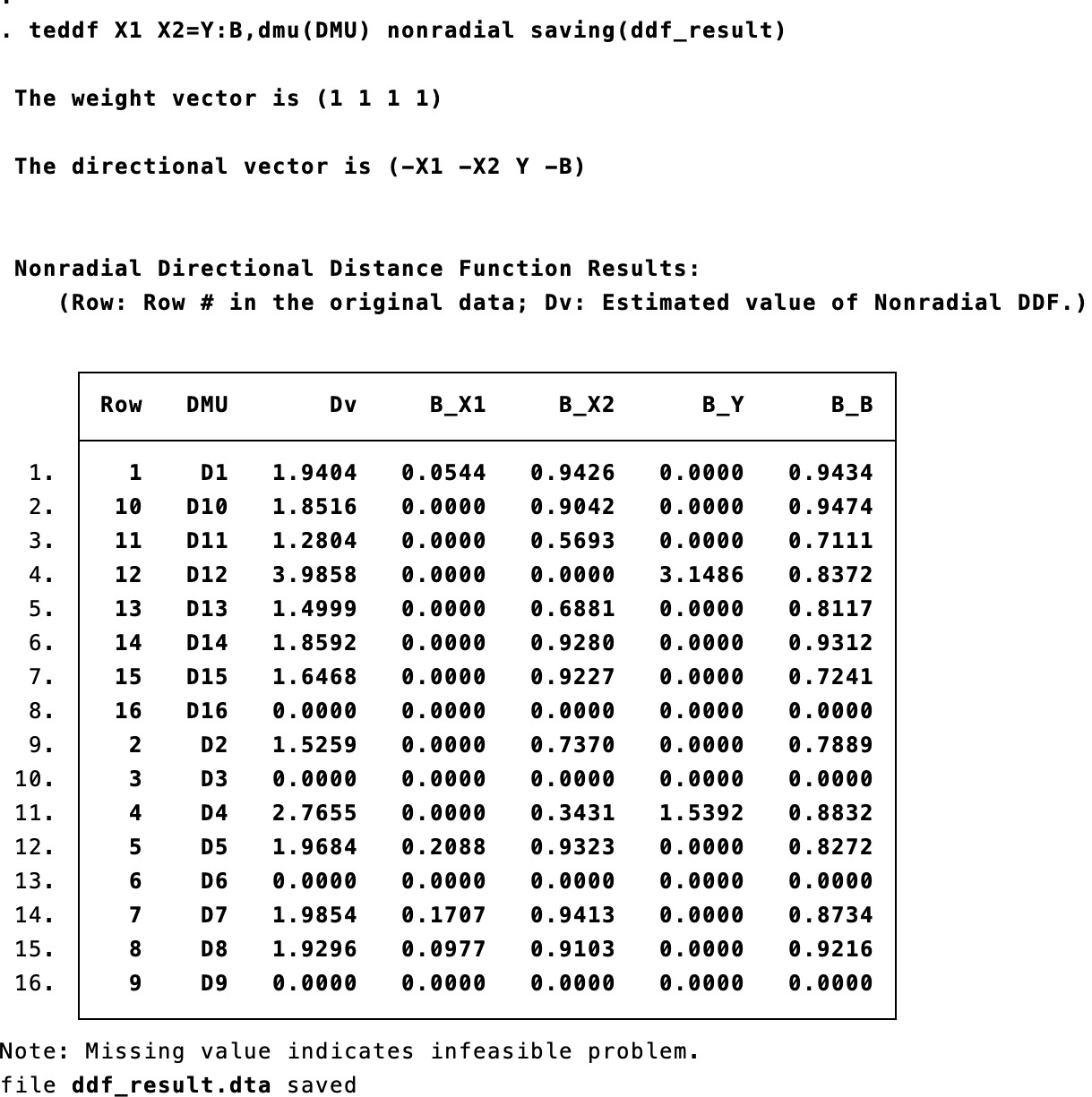 teddf X1 X2=Y:B,dmu(DMU)  time(Year) nonradial  saving(ddf_result)
teddf X1 X2=Y:B, dmu(DMU)  nonradial vrs  saving(ddf_result, replace)
teddf X1 X2=Y:B, dmu(DMU)  time(t) nonradial sequential  saving(ddf_result,replace)
India Stata User Meeting 2023_Rachita Gulati
22
30/11/2023
V. Malmquist Productivity Index
First proposed in Caves et al. (1982) and later modified by Fare et  al.(1992) , Fare et al.(1994) and Ray & Desli (1997)

Based on Shephard’s distance function

It provides a decomposition of productivity change into its sources, i.e.;  efficiency change and technology change

Assumption: Standard assumptions of DEA and Constant returns to scale
𝑑𝑡+1(𝑦𝑡+1, 𝑥𝑡+1)	𝑑𝑡(𝑦𝑡+1, 𝑥𝑡+1)
𝑑𝑡(𝑦𝑡, 𝑥𝑡)
𝑀𝑃𝐼 =
∗
𝑑𝑡+1(𝑦
, 𝑥
𝑑𝑡(𝑦  , 𝑥  )
𝑑𝑡+1(𝑦  , 𝑥  )
𝑡+1	𝑡+1)
𝑡	𝑡
𝑡	𝑡
Technical  Change
Efficiency  Change
India Stata User Meeting 2023_Rachita Gulati
23
30/11/2023
Malmquist Productivity Index
India Stata User Meeting 2023_Rachita Gulati
24
30/11/2023
MPI and its Decomposition in STATA
Technical	information:	Available	for	Stata	16	and	above	(installation  required - ssc install malmq2)

Syntax
malmq2 inputvars = outputvars [ if ] [ in ], ort(string)  dmu(varname) window(#) biennial sequential global fgnz rd [..other  options]

Specification
inputvars, outputvars = data for inputs and outputs
ort() = defines orientation, ort(output), ort(input), default is output  dmu()= specifies DMU names
reference technology options = bi, seq, glo
decomposition =fgnz ((Fare et al., 1994)), rd ((Ray & Desli, 1997))
India Stata User Meeting 2023_Rachita Gulati
25
30/11/2023
TFPCH using MPI: Application in Stata
Syntax
malmq2 inputvars = outputvars [ if ] [ in ], ort(string)  dmu(varname) window(#) biennial sequential global fgnz rd [..other  options]
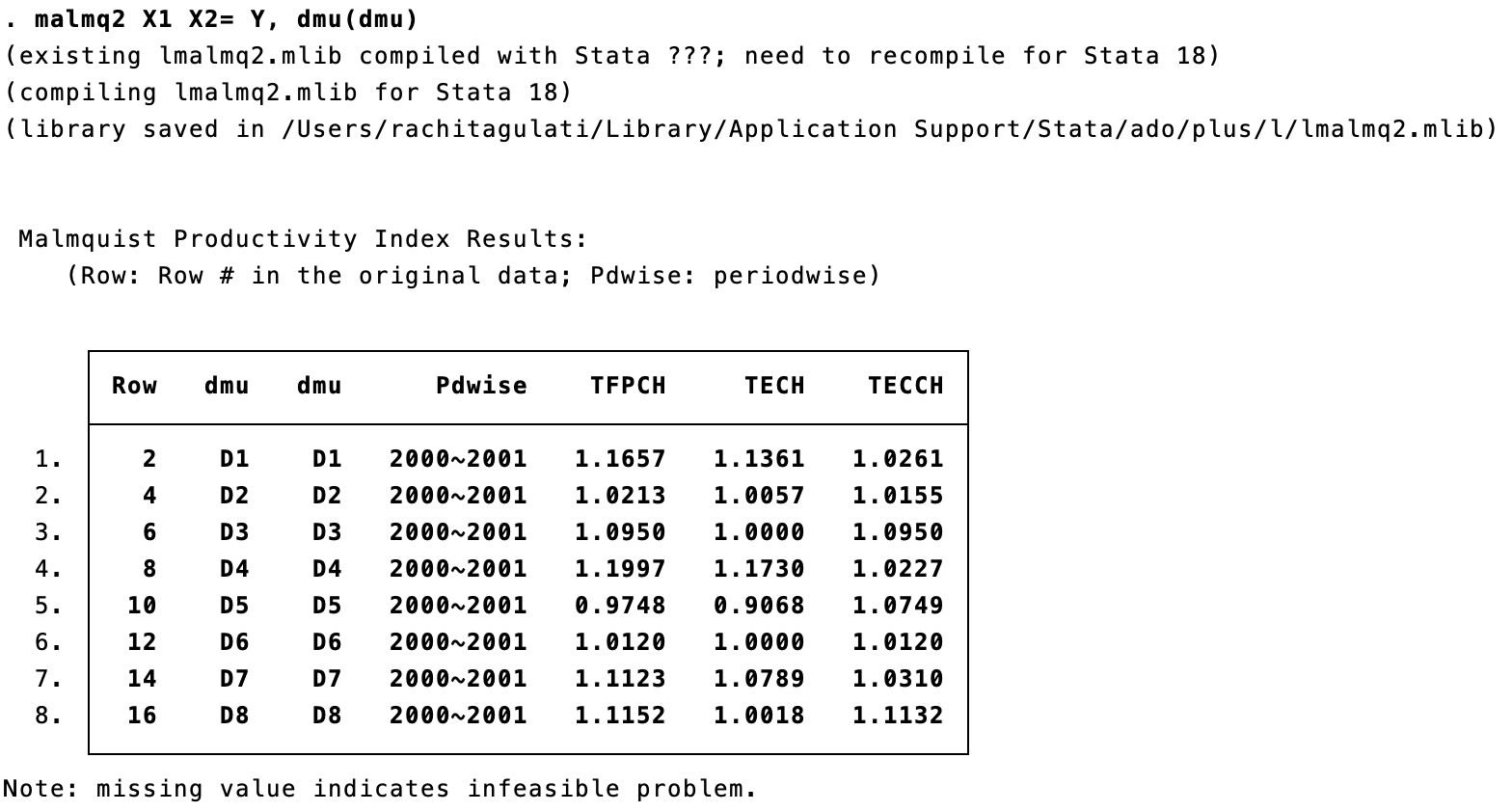 malmq2 X1 X2 = Y, dmu(dmu) global  malmq2 X1 X2 = Y, dmu(dmu) seq ort(o) fgnz
malmq2 X1 X2 = Y, dmu(dmu) ort(o) rd sav(tfp_result,replace)
India Stata User Meeting 2023_Rachita Gulati
26
30/11/2023
VI. Malmquist Luenberger Productivity Index (MLPI)
First proposed by Chung et al. (1997), MLPI allows to estimate  productivity changes while accounting for generation of undesirable  products (e.g., pollution) along with desirable products
Chung, Y. H., Fare, R., & Grosskopf, S. (1997). Productivity and undesirable outputs: a directional distance function  approach. Journal of Environmental Management, 51, 229–240.
Based on radial directional distance function (DDF)

Provides a decomposition of productivity change into its sources, i.e.,  efficiency change and technology change

Assumption: same as MPI, along with weak disposability of undesirable  output
1+ 𝐷𝑡+1 𝑥𝑡+1,𝑦𝑡+1,𝑏𝑡+1
1+ 𝐷𝑡  𝑥𝑡,𝑦𝑡,𝑏𝑡	1+ 𝐷𝑡+1 𝑥𝑡,𝑦𝑡,𝑏𝑡
∗
𝑀𝐿	=
𝑡,𝑡+1
1+ 𝐷𝑡+1 𝑥𝑡+1,𝑦𝑡+1,𝑏𝑡+1
1+ 𝐷𝑡 𝑥𝑡+1,𝑦𝑡+1,𝑏𝑡+1
1+ 𝐷𝑡 𝑥𝑡,𝑦𝑡,𝑏𝑡
Technical  Change
Efficiency
Change
India Stata User Meeting 2023_Rachita Gulati
27
30/11/2023
Malmquist Luenberger Productivity Index
India Stata User Meeting 2023_Rachita Gulati
28
30/11/2023
MLPI Model: Application in STATA
Technical information: Available for Stata 16 and above (installation required  (Wang et al., 2022))


Syntax

gtfpch inputvars = desirable_outputvars: undesirable_outputvars [ if ] [  in ], dmu (varname) luenberger ort (string) gx (varlist) gy (varlist) gb  (varlist) nonradial wmat (name) window(#) biennial sequential global  fgnz rd […other options]
Specification: Same as for DDF model
India Stata User Meeting 2023_Rachita Gulati
29
30/11/2023
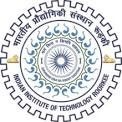 TFPCH using MLPI: Application in Stata
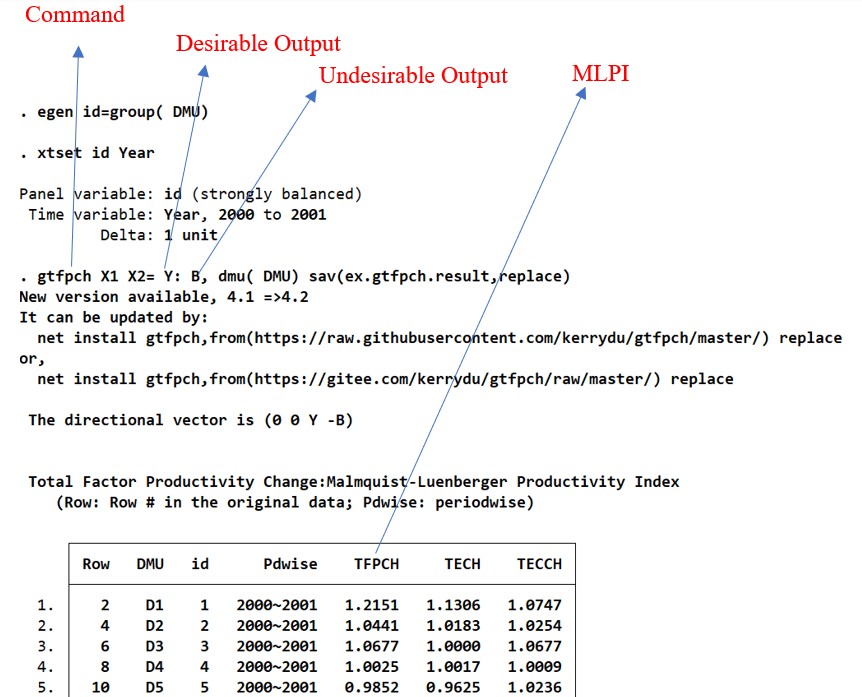 gtfpch X1 X2 = Y:B, dmu(dmu) nonradial saving(ddf_result)
gtfpch X1 X2 = Y:B, dmu(dmu) seqential ort(input) leunberger saving(ddf_result, replace)
India Stata User Meeting 2023_Rachita Gulati
30
30/11/2023
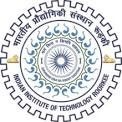 Parametric Approaches to Frontier Analysis
Stochastic Frontier Models
Cross-Sectional Models
Panel Data Models
Aigner et al.  (1977) Model
Panel Data Time-  invariant Models
Panel Data Time  Variant Models
Meeusen and van den  Broeck (1977) Model
Schmidt and Sickles  (1984) FE Model
Kumbhakar (1990)
Stevenson (1980)  Model
Schmidt and Sickles  (1984) RE Model
Battese and Coelli  (1992)
Pitt and Lee (1981)
Battese and Coelli  (1995)
Greene (2003) Model
Battese and Coelli  (1988)
Stochastic Frontier Analysis (SFA)
Popular parametric approach for estimating efficiency and productivity.
SFA allows the deviation from the frontier and decomposes as; one is the  random error 𝑣𝑖𝑖 and other is technical inefficiency 𝑢𝑖𝑖 .
Aigner, Lovell and Schmidt (1977) and Meeusen and van den Broeck (1977)  independently proposed the stochastic frontier production function model of  the form.
𝑙𝑛𝑦𝑖𝑖 = 𝛽0 + 𝛽1𝑙𝑛𝑥𝑖𝑖 + 𝑒𝑖𝑖	(Assuming Cobb-Douglas functional form )
l𝑛𝑦𝑖𝑖 = 𝛽0 + 𝛽1𝑙𝑛𝑥𝑖𝑖 +
Deterministic Component
𝑣𝑖𝑖	−	𝑢𝑖𝑖	(𝑒𝑖𝑖  = 𝑣𝑖𝑖  −  𝑢𝑖𝑖 )
noise	inefficiency
Here, 𝑦𝑖𝑖 is the output, 𝑥𝑖𝑖 is the vector of inputs, β is vector of technological  parameters to be estimated, 𝑒𝑖𝑖 = 𝑣𝑖𝑖 − 𝑢𝑖𝑖 is the composite error that has two  components. 𝑣𝑖𝑖 that accounts for random disturbance and 𝑢𝑖𝑖 that accounts  technical inefficiency.
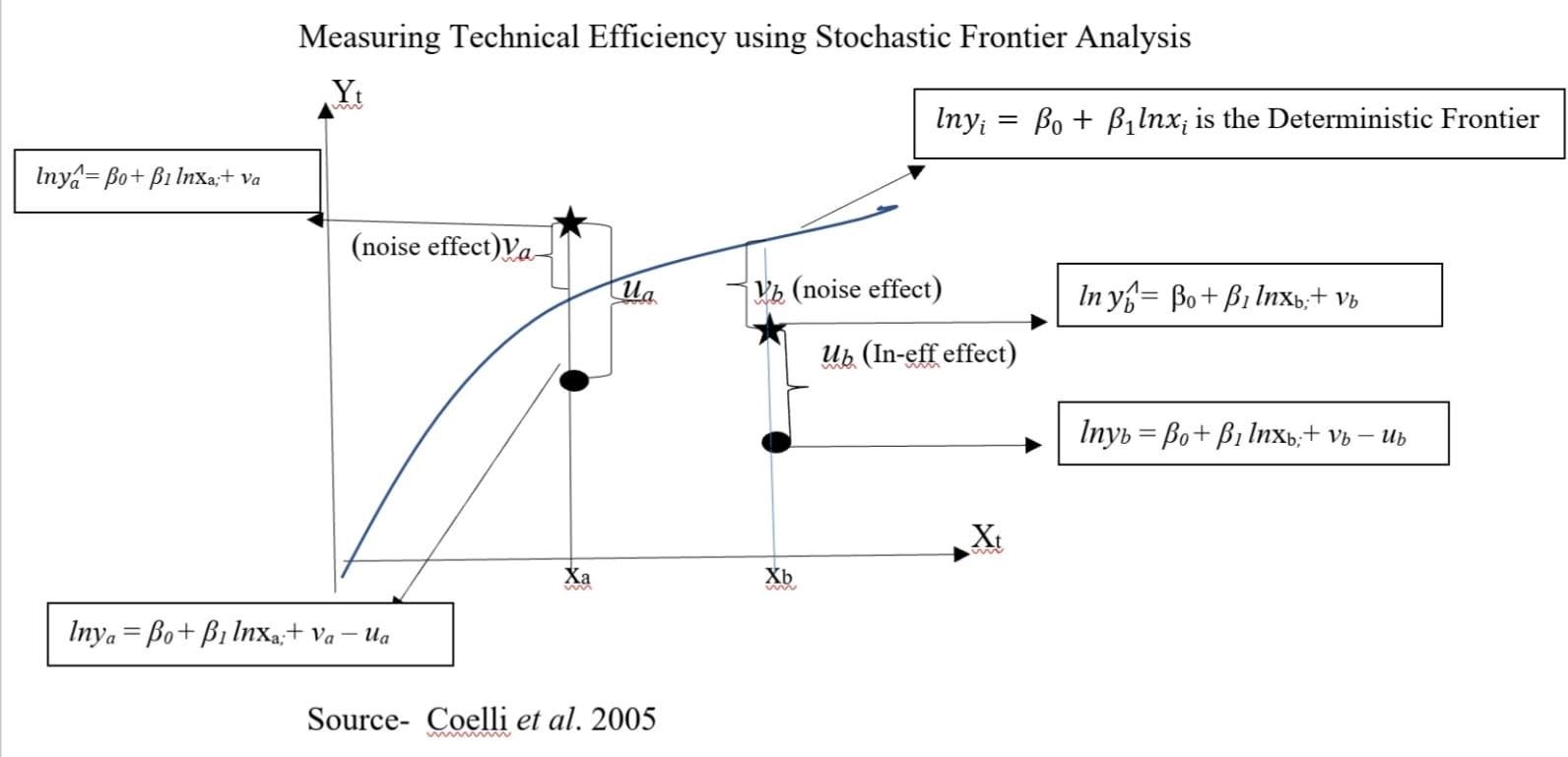 Observed Output
TE =
𝑀𝑎𝑥𝑖𝑖𝑚𝑢𝑚 𝑝𝑜𝑠𝑠𝑖𝑖𝑏𝑙𝑒 𝑜𝑢𝑡𝑝𝑢𝑡
(	+	𝑙𝑛𝑥𝑖𝑖)	𝑣𝑖𝑖	−𝑢𝑢𝑖𝑖
=𝑒 𝛽	𝛽	∗𝑒	∗𝑒	= 𝑒−𝑢
0	1	𝑖𝑖
𝑦𝑖𝑖	+
𝑙𝑛𝑥 + 𝑣  − 𝑢
𝛽	𝛽
𝑖𝑖	𝑖𝑖
𝑖𝑖
TE =
=
𝑦⩘
𝑒(𝛽 + 𝛽 𝑙𝑛𝑥𝑖𝑖)∗𝑒𝑣𝑖𝑖
0	1
+	𝑙𝑛𝑥 + 𝑣
𝛽	𝛽
𝑖𝑖	𝑖𝑖
𝑏
0	1
0	1
SFA: Cross-Sectional Models
I. Aigner et al. (1977) Model (Normal-Half Normal Model)
𝑙𝑛𝑦𝑖𝑖  =  𝛽0  +  𝛽1𝑙𝑛𝑥𝑖𝑖  +	𝑣𝑖𝑖 − 𝑢𝑖𝑖
Assumptions
1. vi (random error) is assumed to be normally distributed, vi ~iid N(0, 𝜎2)
𝑣
(0, 𝜎2)
2. u (technical inefficiency) which is assumed to be half normally distributed, u ~
i
3. vi is independent of ui
𝑢
i   iid 𝑁+
4. Assuming Cobb-Douglas functional form, where 𝑦𝑖𝑖 is the output, 𝑥𝑖𝑖 is the vector of inputs, β is  vector of technological parameters to be estimated.

To estimate β , Aigner et al. used maximum likelihood estimation and parametrized the log-  likelihood function for the normal-half normal model.
∑𝑁	𝑒2
𝑖𝑖=1	𝑖𝑖
𝜋𝜎2	1
ln L(𝑦|𝛽, 𝜎, 𝜆) = − 𝑁 ln
+ ∑𝑁	𝑙𝑛𝑙(− 𝑒𝑖𝑖𝜆𝜆) −
𝑖𝑖=1
2	2	𝜎	2𝜎2
𝜎
2
𝑢𝑢
where, 𝑒 = v - u
, 𝜎 is variance of composite error term , 𝜆 =
, 𝜎2 = 𝜎2 + 𝜎2 , and 𝑙. is
𝑒	𝑣	𝑢
𝑖𝑖
𝑒
i	i
𝜎𝑣
the cumulative distributive function (cdf) of the standard normal variate.

Aigner, D., Lovell, C.K. and Schmidt, P., 1977. Formulation and estimation of stochastic frontier production function models. Journal of  Econometrics, 6(1), pp.21-37.
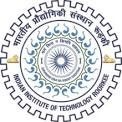 SFA in Stata
Stata package- frontier
Technical Information: Available for Stata 15 and above (no installation required)

Syntax
frontier depvar [indepvars], [options]
Specification
depvar = dependent variable  indepvars = independent variables
[options]
distribution(hnormal)- half-normal distribution for the inefficiency term  distribution(exponential) -exponential distribution for the inefficiency term  distribution(tnormal)- truncated-normal distribution for the inefficiency term
	Post Estimation Commands for predicting inefficiency of each firm.  predict (file_name), u	(For predicting inefficiency of each firm)  predict (file_name), te	(For predicting efficiency of each firm)
Results from Aigner et al. (1977) Model using frontier
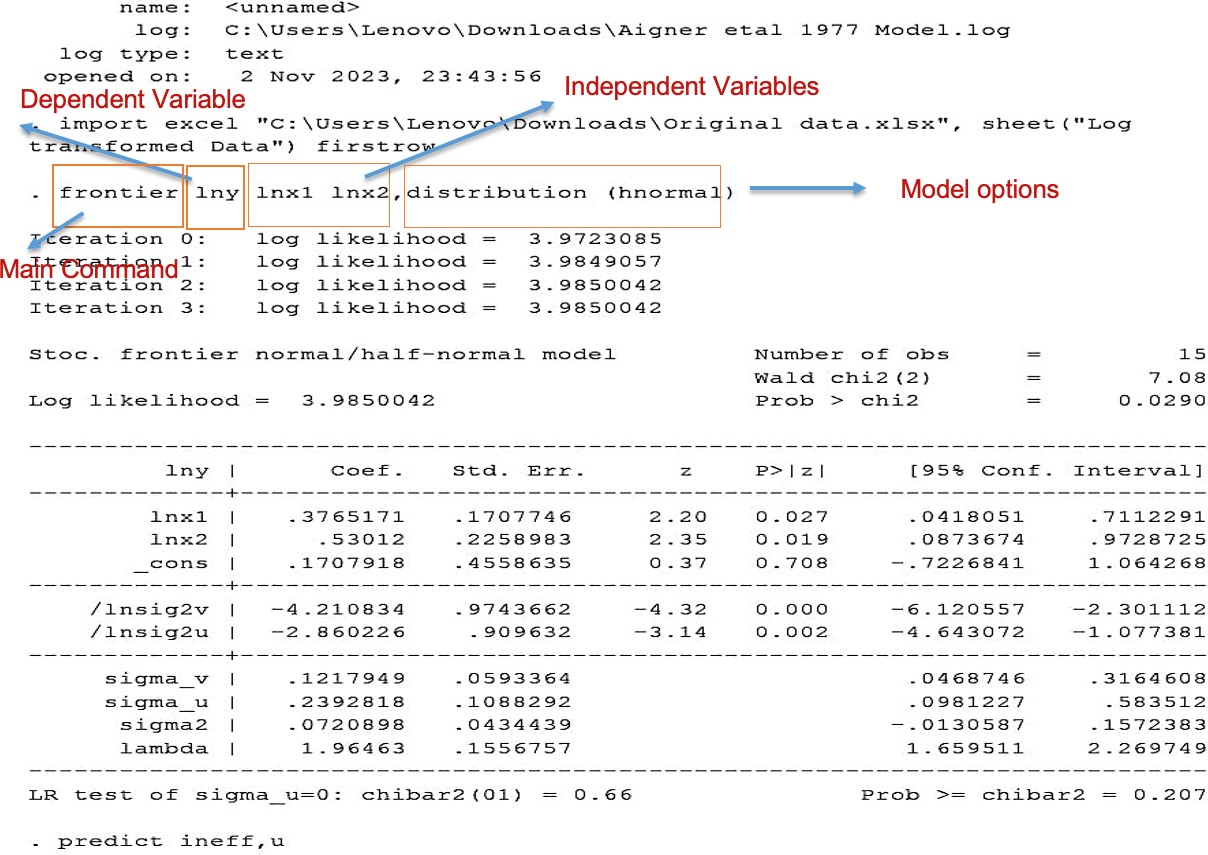 Source: Coelli, T. (1996). A guide to Frontier  4.1: A computer program for stochastic  frontier production function and cost function  estimation. Department of Econometrics  University of New England Armidale
NSW, 2351
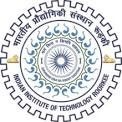 Contd..
Stata package – sfcross by Belloti et al. (2013)
Belotti, F., Daidone, S., Ilardi, G. and Atella, V (2013), Stochastic frontier analysis using Stata, Stata Journal, 13, (4), 718-758
Technical Information: Available for Stata 15 and above (installation required)

Syntax
sfcross depvar [indepvars], [options]

Specification
depvar = Dependent Variable
Indepvars = List of independent variables

[options]
distribution(hnormal)-half-normal distribution for the inefficiency term  distribution(exponential)-exponential distribution for the inefficiency term  distribution(tnormal)-truncated-normal distribution for the inefficiency term

Post Estimation Commands for predicting efficiency and inefficiency of each firm.  predict (file_name), u	(For predicting inefficiency through Batesse and Coelli, 1988 Method)  predict (file_name), bc (For predicting efficiency through Batesse and Coelli, 1988 Method )  predict (file_name), jlms (For predicting efficiency through Jondrow et al., 1982 Method)
Results from Aigner et al. (1977) Model using sfcross
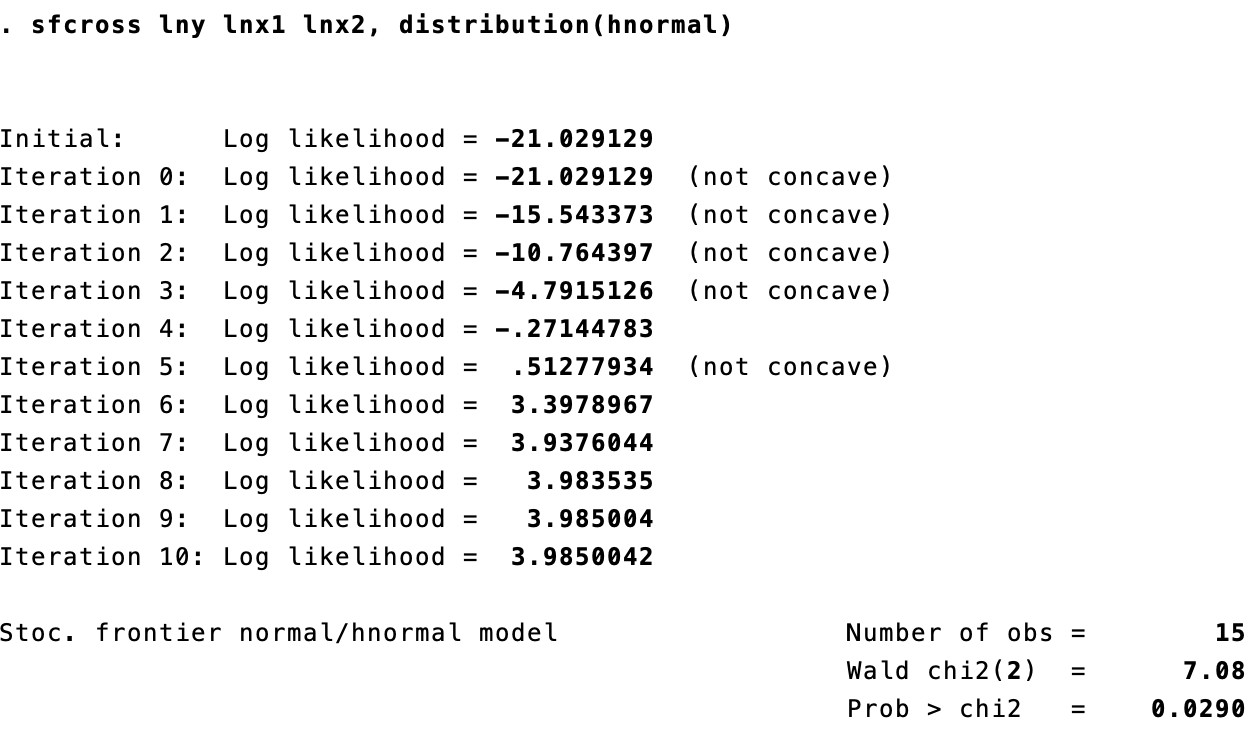 sfcross lny lnx1 lnx2, distribution(hnormal)  predict ineff, u
predict eff_jlms, jlms  predict eff_bc, bc
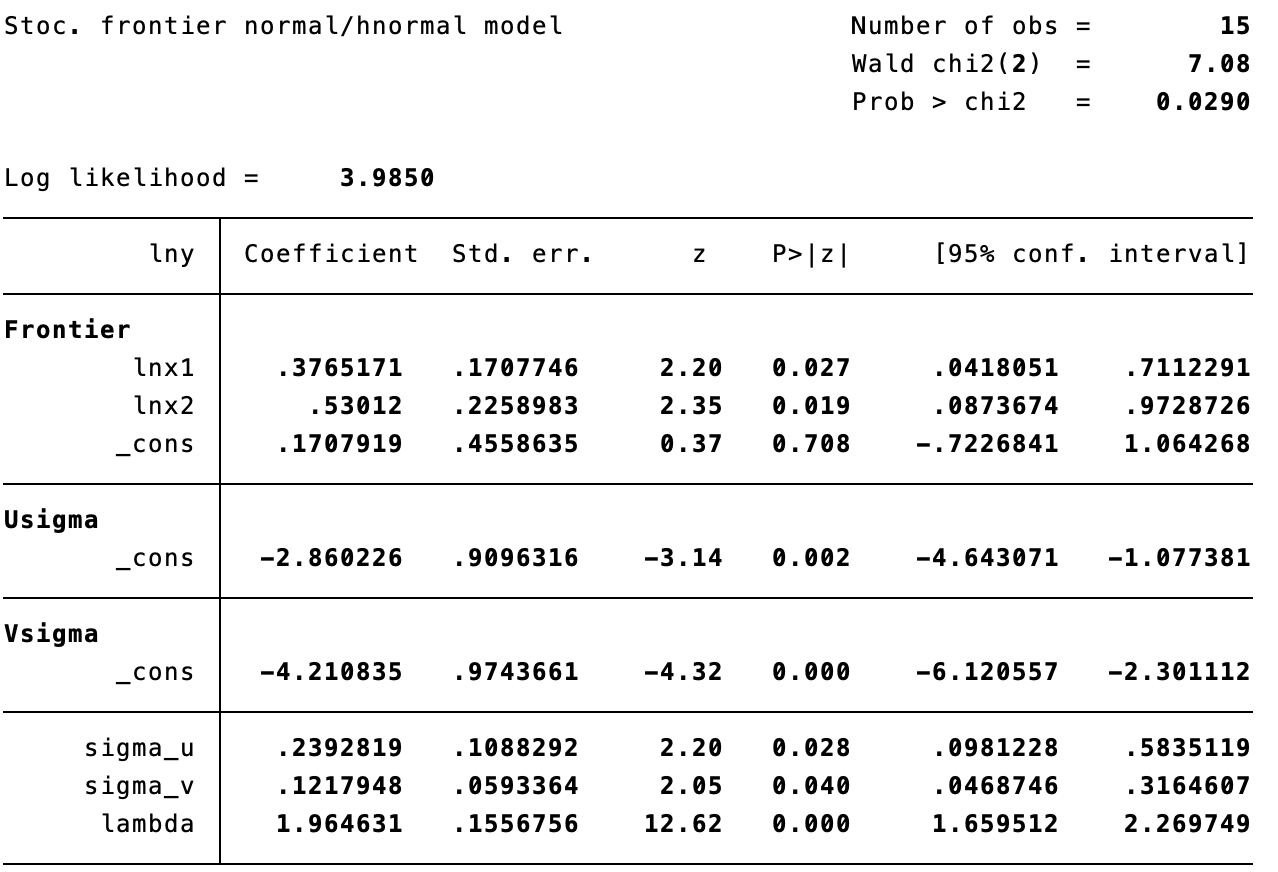 II. Meeusen and Van den Broeck (MB) (1977)  (Normal- Exponential Model)
Meeusen and Van den Broeck (MB) (1977)
𝑙𝑛𝑦𝑖𝑖 = 𝛽0 + 𝛽1𝑙𝑛𝑥𝑖𝑖 +
𝑣𝑖𝑖 − 𝑢𝑖𝑖
Assumptions

𝑢𝑖𝑖	(technical
inefficiency)	which	is	assumed	to	be	exponentially
distributed u ~𝑒𝑥𝑝𝑜𝑛(𝜃𝜃) 𝜎2)
𝑢
i
To	estimate	β,	Meeusen	and	van	den
Broeck	(MB)	used	MLE	and
parametrized the log-likelihood function for the Normal- Exponential model.
𝜎2
𝑒
𝑣
𝑖𝑖
𝑖𝑖 𝜎𝑢𝑢
+ ∑ 𝑙𝑛𝑙 −𝐴	+ ∑
ln L = 𝑙𝑛𝐿 = −𝑁𝑙𝑛𝜎𝑢 + 𝑁
𝑖𝑖
2𝜎2
𝑢𝑢
where, 𝑒𝑖𝑖  = v - u	, 𝜎2 is variance of composite error term , 𝜎2 = 𝜎2 + 𝜎2 , 𝑙.
𝑒	𝑒	𝑣	𝑢
i	i
is the cumulative distributive function (cdf) of the standard normal variate,
𝐴 = −𝜇��𝜎
, 𝜇� = −𝑒𝑖𝑖 − 𝜎2⁄𝜎	and N is number of producers.
𝑣	𝑢
𝑣
Meeusen, W. and van Den Broeck, J. (1977). Efficiency estimation from Cobb-Douglas production  functions with composed error. International Economic Review, pp.435-444.
Results from Meeusen and Van den Broeck (MB) (1977)
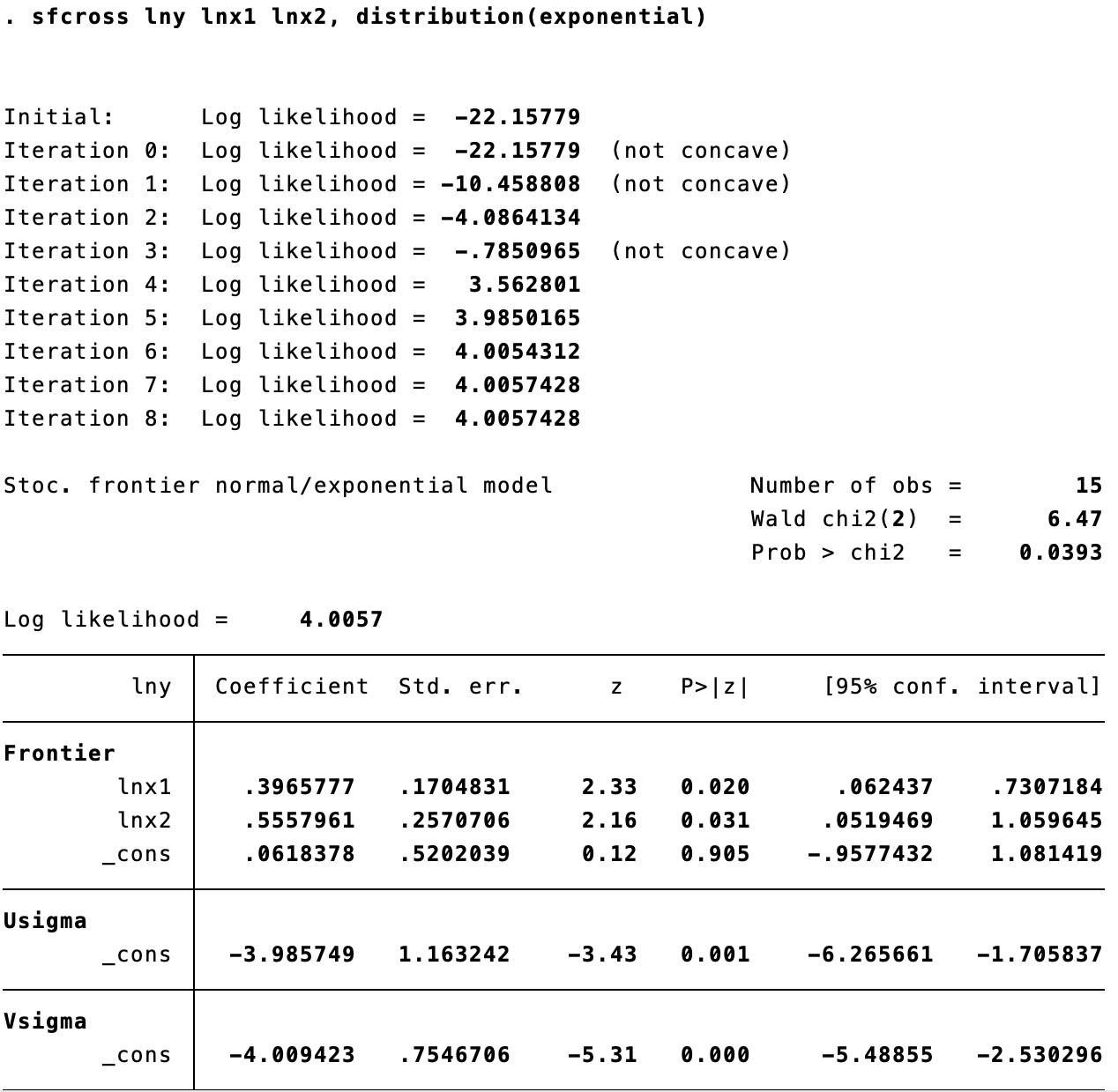 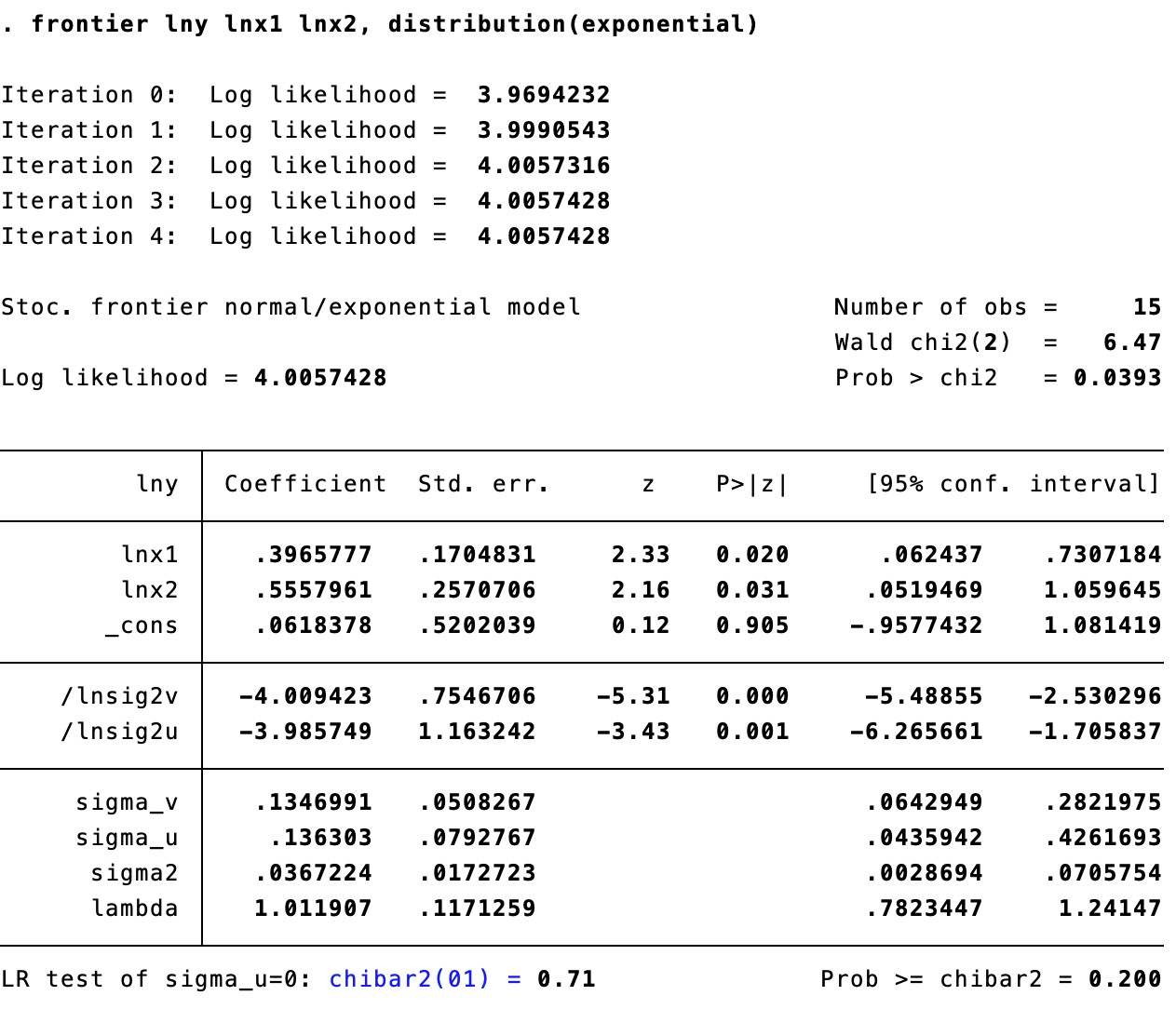 predict eff, te
predict eff, bc
III. Stevenson (1980) Model (Normal-Truncated Model)
Model is formulated as
𝑙𝑛𝑦𝑖𝑖 = 𝛽0 + 𝛽1𝑙𝑛𝑥𝑖𝑖 +
𝑣𝑖𝑖 − 𝑢𝑖𝑖
Assumptions

𝑢𝑖𝑖 (technical inefficiency) which is assumed to truncated normally distributed, ui~iid
(𝜇, 𝜎2)
𝑢
𝑁+
To estimate β , Stevenson (1980) Model used maximum likelihood estimation and  parametrized the log-likelihood function for the Normal-Truncated Normal Model.
− 𝜇	𝜇 − 𝑒𝑖𝑖𝜆𝜆
𝑒𝑖𝑖+𝜇
+ ∑ 𝑙𝑛𝑙	− 1 ∑
ln 𝐿 = −𝑁𝑙𝑛𝜎	− 𝑁𝑙𝑛𝑙
𝑒
𝑖𝑖
𝑖𝑖
𝜎𝑢𝑢	𝜎𝜆𝜆	𝜎	2
𝜎
where, μ (mode) is additional parameter to be estimated, 𝑒𝑖𝑖  = v  - u
, 𝜎2is variance
𝑒
i
i
of composite error term ,
𝜎2
= 𝜎2 + 𝜎2  , 𝑙. is the cumulative distributive function (cdf) of the standard
𝑒	𝑣	𝑢
normal variate, and N is number of producers.
Source:	Stevenson,	R.E.,	1980.	Likelihood	functions	for	generalized	stochastic	frontier  estimation. Journal of Econometrics, 13(1), pp.57-66.
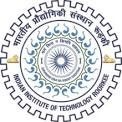 Results from Stevenson (1980) Model
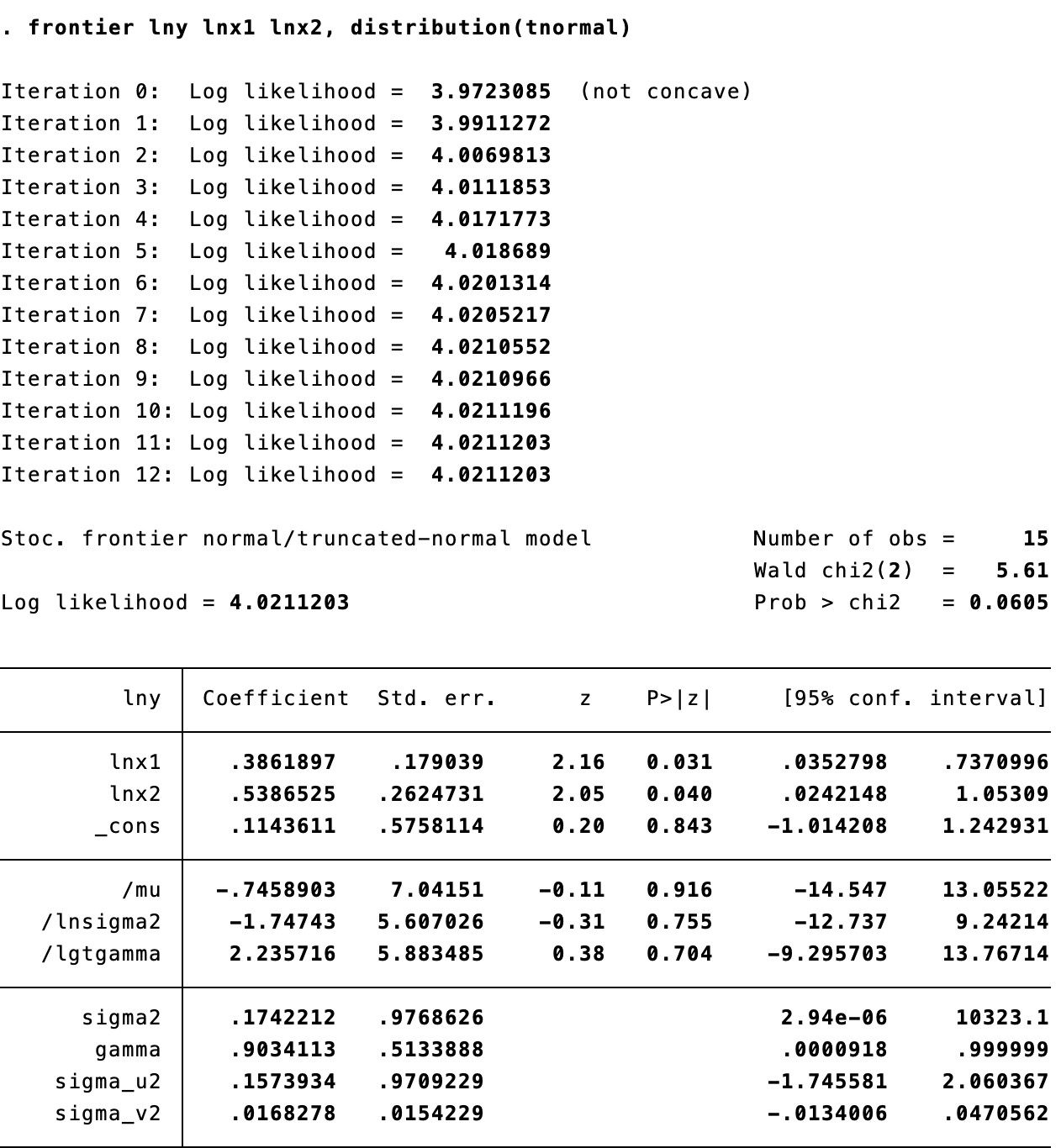 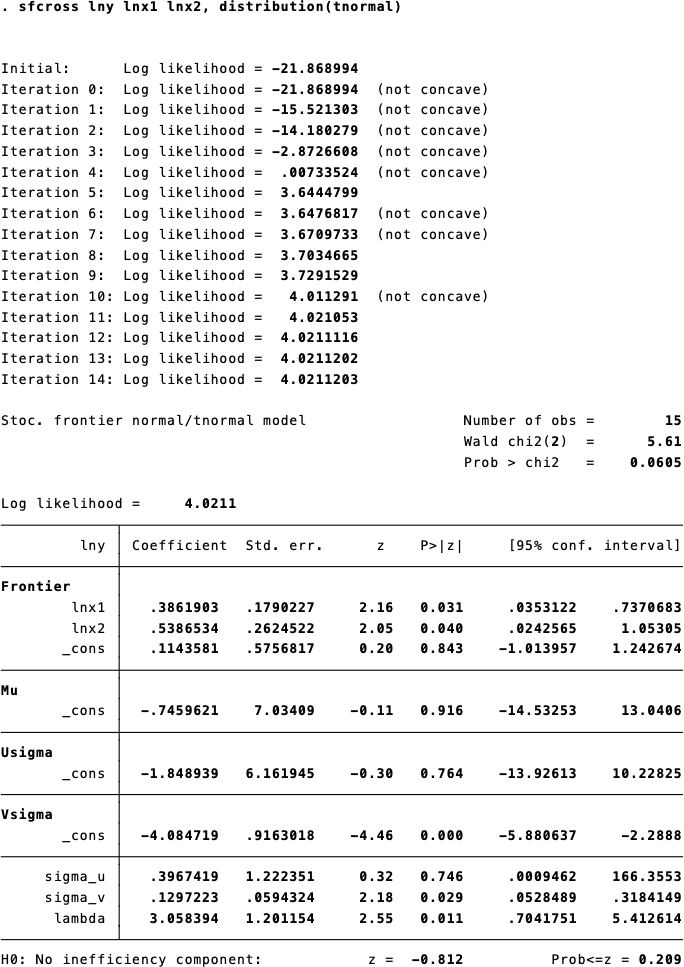 predict eff, te
predict eff, bc
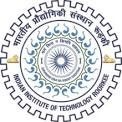 Results of BC, JLMS, MB, and Stevenson’s Models
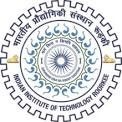 IV. Time-Invariant Stochastic Frontier	Models
Schmidt and Sickles (1984) proposed both Time invariant Stochastic Frontier Fixed  effect and Random effect Models.

Fixed Effects Model
+ 𝛽1𝑥′ + 𝑣𝑖𝑖𝑡 − 𝑢𝑖𝑖
𝑦𝑖𝑖𝑡	𝛽
=
it
′
𝛽 + 𝛽1𝑥	+ 𝑣𝑖𝑖𝑡
0
𝑦𝑖𝑖𝑡
=
it
𝑖𝑖
Here, βi = β0 - ui is the individual effects of fixed-effects model. In FE-Model, 𝑢𝑖𝑖 is  assumed to be correlated with the regressor or with 𝑣𝑖𝑖𝑡

Random Effects Model

𝑙𝑛𝑦𝑖𝑖𝑡 =	𝛽0 − 𝐸 𝑢𝑖𝑖	+ ∑𝑛 𝛽𝑛 𝑙𝑛𝑥𝑛𝑖𝑖𝑡 + 𝑣𝑖𝑖𝑡 − [𝑢𝑖𝑖 − 𝐸 𝑢𝑖𝑖 ]
𝑙𝑛𝑦𝑖𝑖𝑡 = 𝛽∗ + ∑𝑛 𝛽𝑛 𝑙𝑛𝑥𝑛𝑖𝑖𝑡 + 𝑣𝑖𝑖𝑡 − 𝑢∗
0	𝑖𝑖
Source: Schmidt, P. and Sickles, R.C., 1984. Production frontiers and panel data. Journal of Business & Economic Statistics, 2(4),  pp.367-374.
Panel Data SFA Models in STATA
Stata packages: xtfrontier and sfpanel
Technical Information: Available for STATA 15 and above (no installation required)
xtfrontier and sfpanel packages for time-invariant models: Schmidt and  Sickles (1984)
xtset i t
xtfrontier y x1 x2, ti
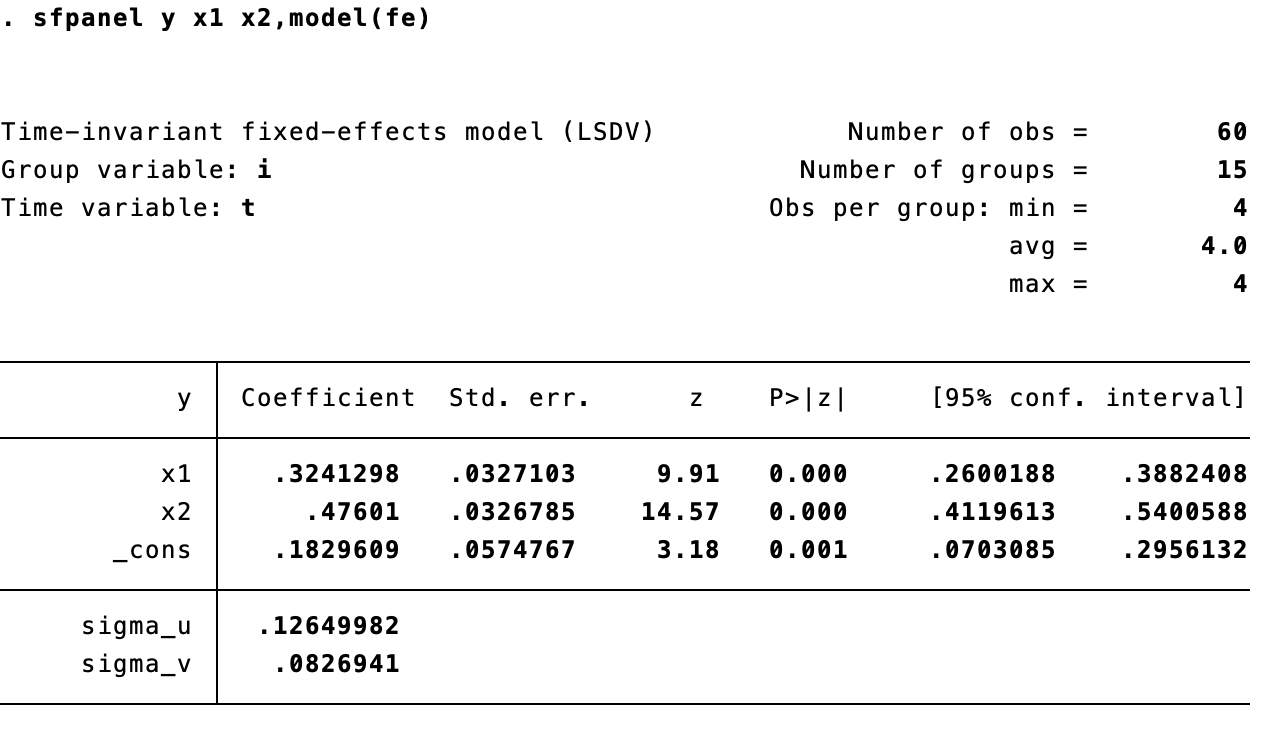 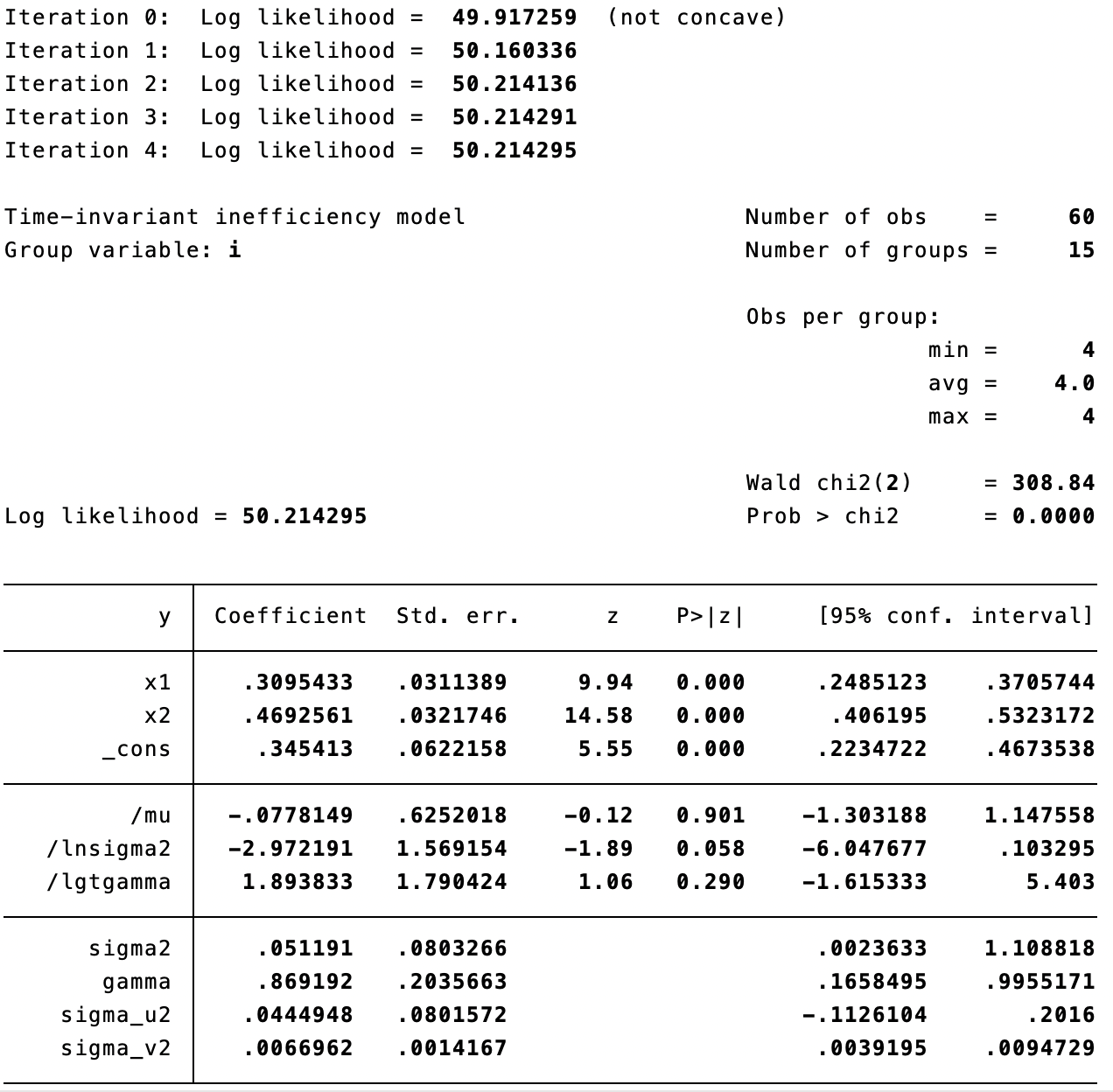 predict ineff, jlms
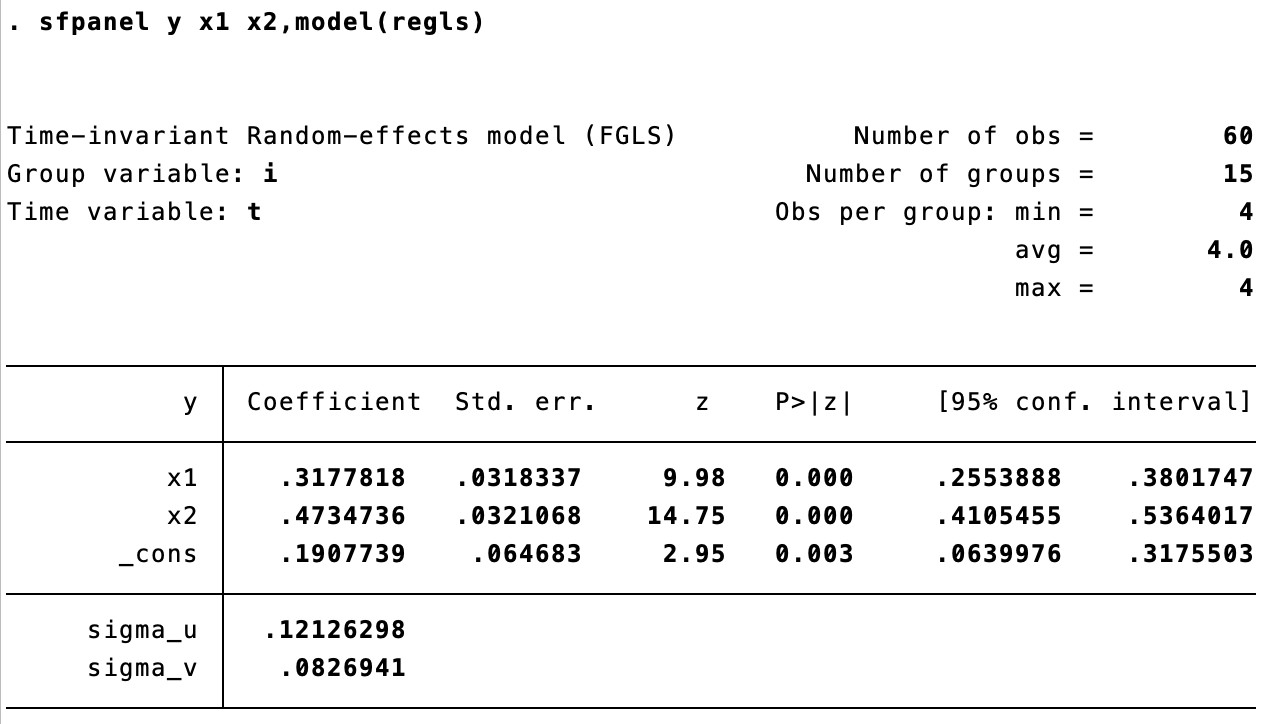 predict eff, te
Other Stochastic Frontier Time-Invariant Models
Pitt and Lee (1981) Model
Battese and Coelli (1988) Model
yit = β0 + β1 𝑥′+ vit - ui
yit = β0 + β1 𝑥′+ vit - ui
it
it
Assumptions: ui (technical inefficiency) which is  assumed to be truncated normal distributed,
Assumptions: ui (technical inefficiency)  which is assumed to be half normally
2
u ~	(0, 𝜎2) and constant over time.
distributed, ui~iid
over time
𝑁(𝑇 − 1)
(0, 𝜎𝑢 ) and constant
𝑢
i   iid 𝑁+
𝑁+
𝜇
𝜎𝑢
𝑁(𝑇 − 1)	𝑁
𝑙𝑛𝐿 = −
𝜎2 −	ln 𝜎2 + 𝑇𝜎2   + 𝑁𝑙𝑛 1 − 𝑙 −
𝑁
𝑣	𝑣	𝑢
2	2
𝑙𝑛𝐿 = −
+
𝜎2 −	ln 𝜎2 + 𝑇𝜎2
2
2
𝜇̅𝑖𝑖
𝜎
𝑣	𝑣	𝑢
𝜇̅𝑖𝑖
−
∑𝑖𝑖 𝑒𝑖𝑖 𝑒́ 𝑖𝑖	𝑁	𝜇
−	−
1
+	�
2
𝑖𝑖
2
2
+ � ln   1 − 𝑙
𝜎
∑𝑖𝑖 𝑒𝑖𝑖 𝑒́  𝑖𝑖
−
2𝜎2	2	𝜎
𝜇∗𝑖𝑖
� ln 1 − 𝑙	−
𝜎∗
∗
𝑢
∗
𝑣
𝑖𝑖
2𝜎2
𝑣
𝑖𝑖
́ 2
2
𝜇𝜎𝑣 −𝑇𝑒𝑖𝑖𝜎𝑢𝑢
where 𝜇̅𝑖𝑖
2
1	𝜇
∗𝑖𝑖
=
𝜎2+𝑇𝜎2
+	�
𝑣	𝑢𝑢
𝜎∗ 2
2
𝑖𝑖
𝑇𝜎𝑢𝑢𝑒𝑖𝑖́	1
where 𝜇	= −
, 𝑒́   =	∑  𝑒	and
∗
𝑖𝑖	𝑖𝑖	𝑖𝑖𝑡
𝑇
𝜎2+𝑇𝜎2
𝜎 2   =
∗
𝑣	𝑢𝑢
𝜎2𝜎2
𝑣   𝑢  𝑢
𝜎2+𝑇𝜎2
𝑣	𝑢𝑢
Pitt, M.M. and Lee, L.F. (1981). The measurement and  sources of technical inefficiency in the Indonesian  weaving industry. Journal of Development
Economics, 9(1), pp.43-64.)
Battese, G.E. and Coelli, T.J., 1988. Prediction of firm-  level technical efficiencies with a generalized frontier  production function and panel data. Journal of  econometrics, 38(3), pp.387-399)
India Stata User Meeting 2023_Rachita Gulati
48
30/11/2023
V. Time-Variant Stochastic Frontier	Models
India Stata User Meeting 2023_Rachita Gulati
49
30/11/2023
Thanks
India Stata User Meeting 2023_Rachita Gulati
50
30/11/2023